Autonomous Watercraft Simulation and Programming
Nicholas J. Savino
University of Lynchburg
Department of Physics
Autonomous Vehicles
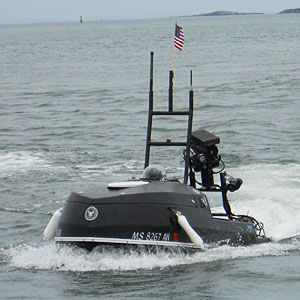 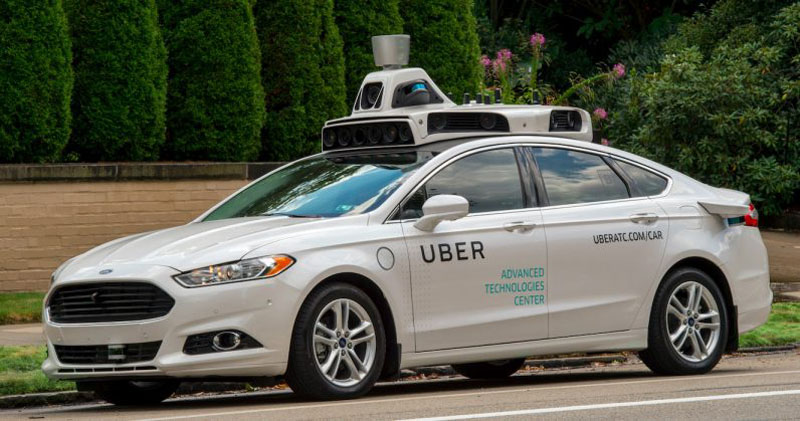 Sigfusson, Lauren. “Autonomous Cars.” Discover Magazine, 2018.
Hambling, David. “The Navy's Terrorist Hunting Robot Jet Ski.”
	Popular Mechanics, Popular Mechanics, 14 Nov. 2017.
Applications of Autonomous Watercraft
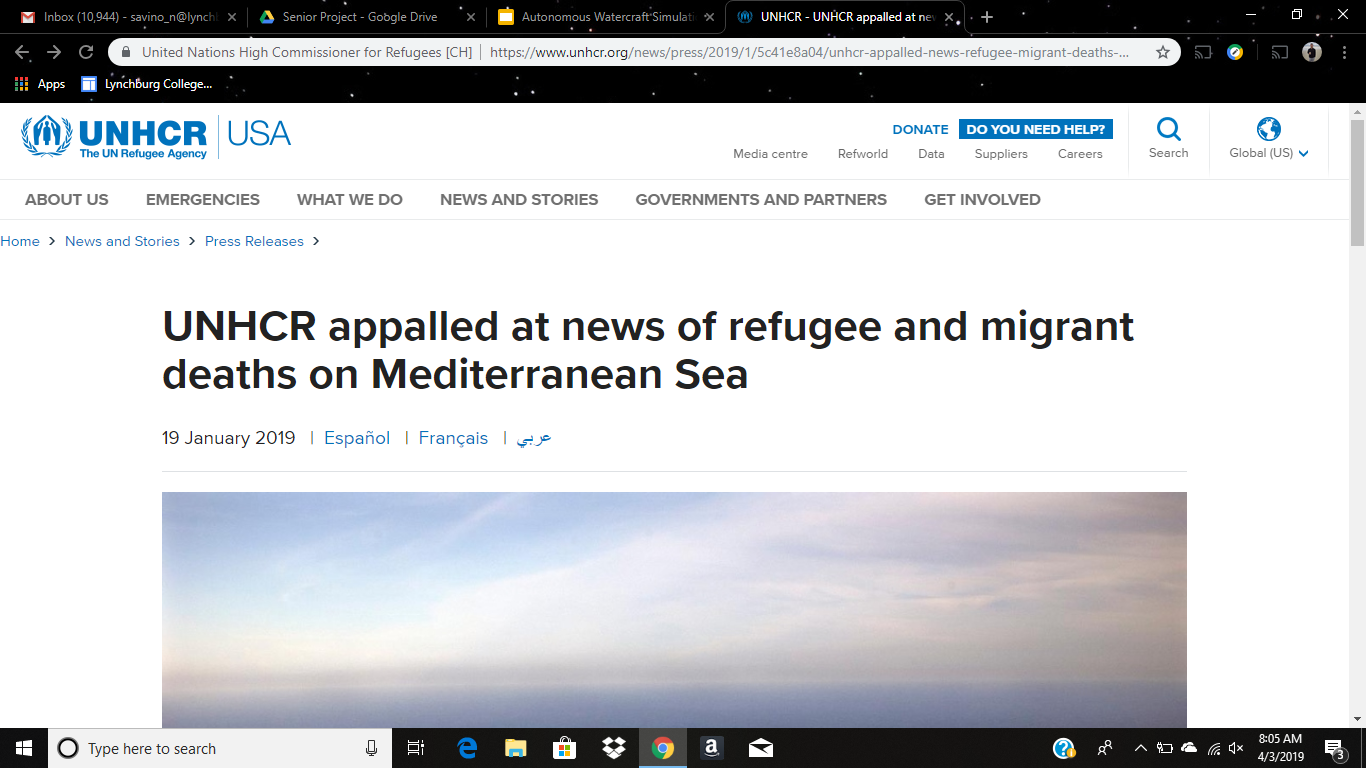 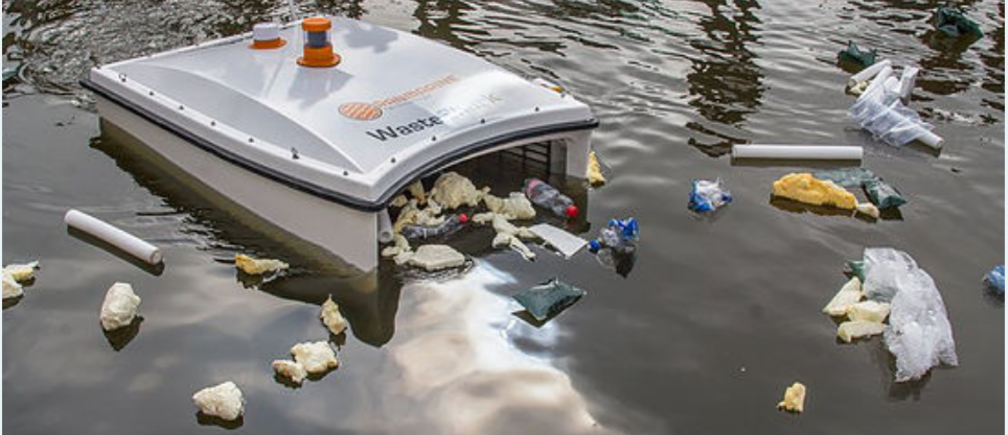 Hunt, Kristin. “This Floating Drone Sucks up Trash.”
	World Economic Forum, 29 Aug. 2018.
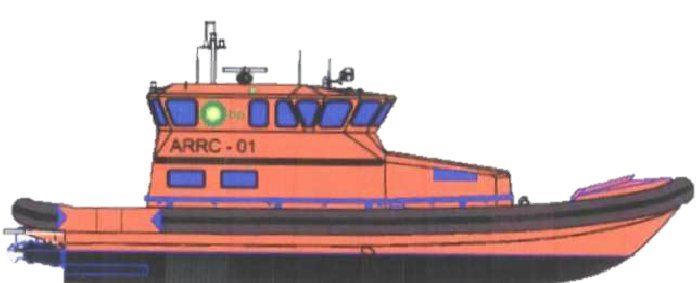 United Nations. “UNHCR Appalled at News of Refugee and
	Migrant Deaths on Mediterranean Sea.” UNHCR,
	United Nations, 19 Jan. 2019.
Quinn, S & Moy, S.s.J. & Piggott, Keith. (2006).
	Combined Lifting Analysis and Load Test of a
	Hook Foundation in a GRP Hull. Applied
	Mechanics and Materials. 5-6. 101-106.
Python Simulation
Target Object
Watercraft
Simulation Results and Discussion
Paths Taken Finding a Randomly Moving Target with a Bias
Paths Taken Finding a Randomly Moving Target with No Bias
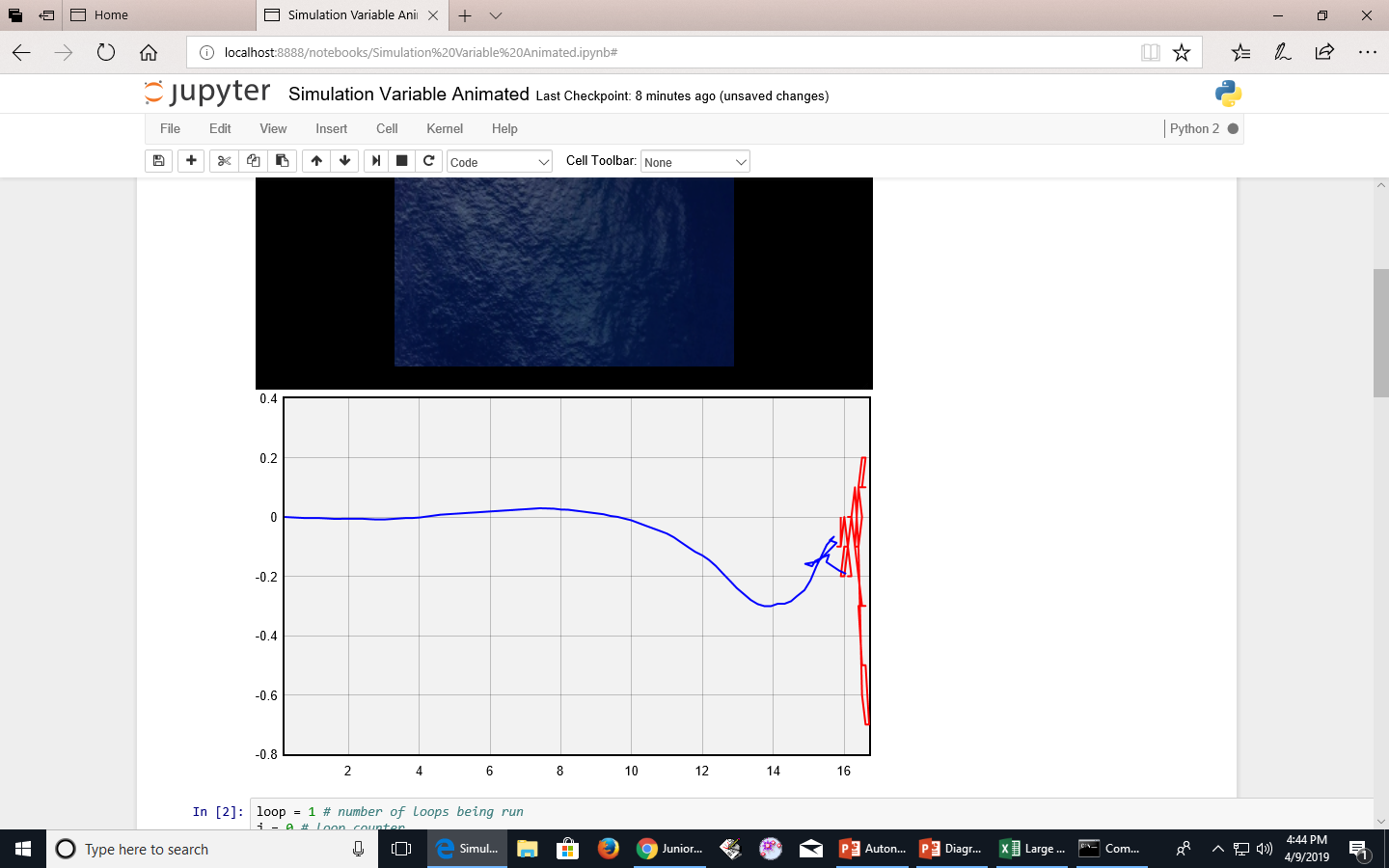 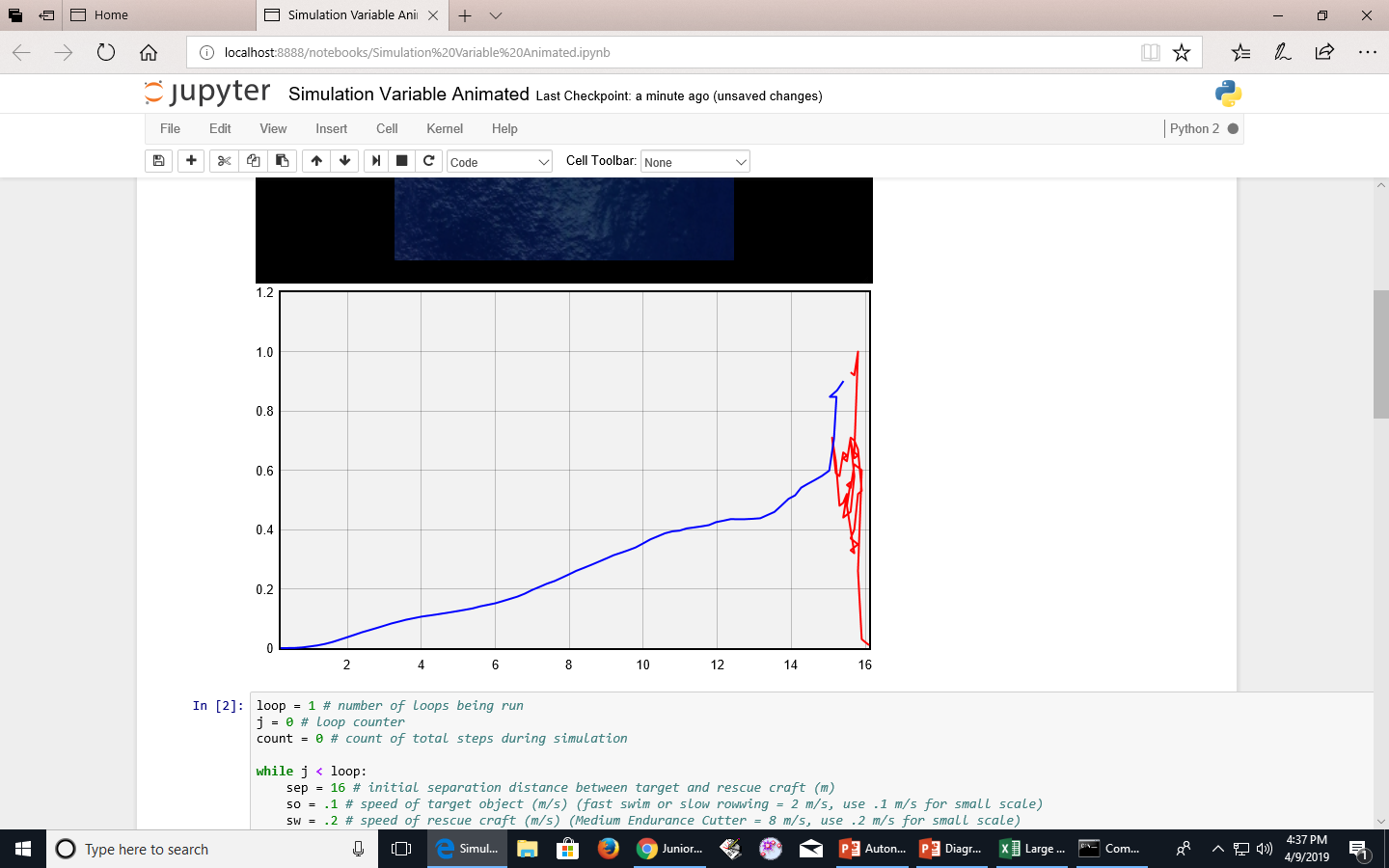 Watercraft 
Target Object
Distance in y-direction (m)
Distance in y-direction (m)
Watercraft 
Target Object
Distance in x-direction (m)
Distance in x-direction (m)
Paths Taken Over 100 Runs (Randomly Moving Target with a Bias)
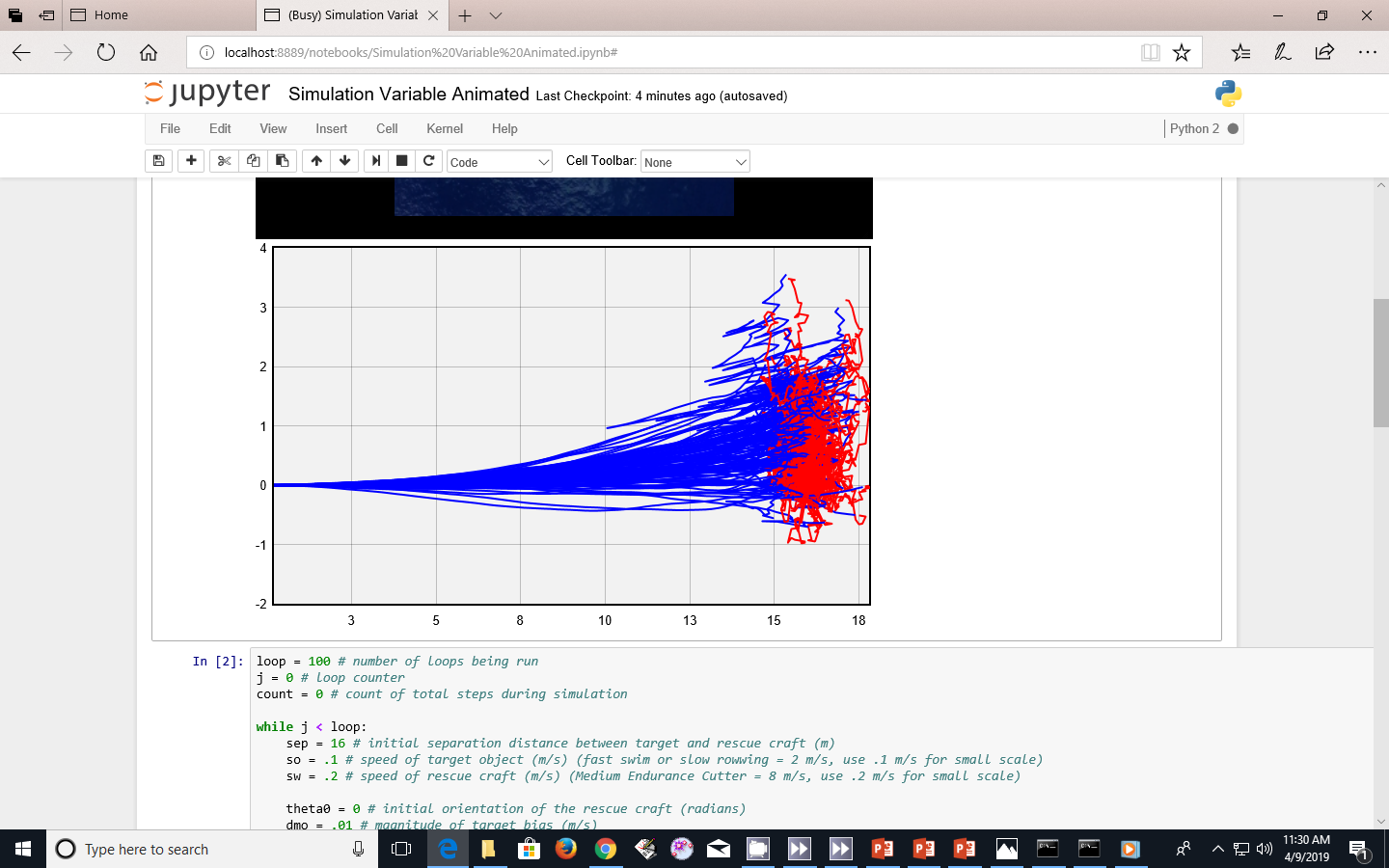 Watercraft 
Target Object
Distance in y-direction (m)
Distance in x-direction (m)
Conclusions and Future Work
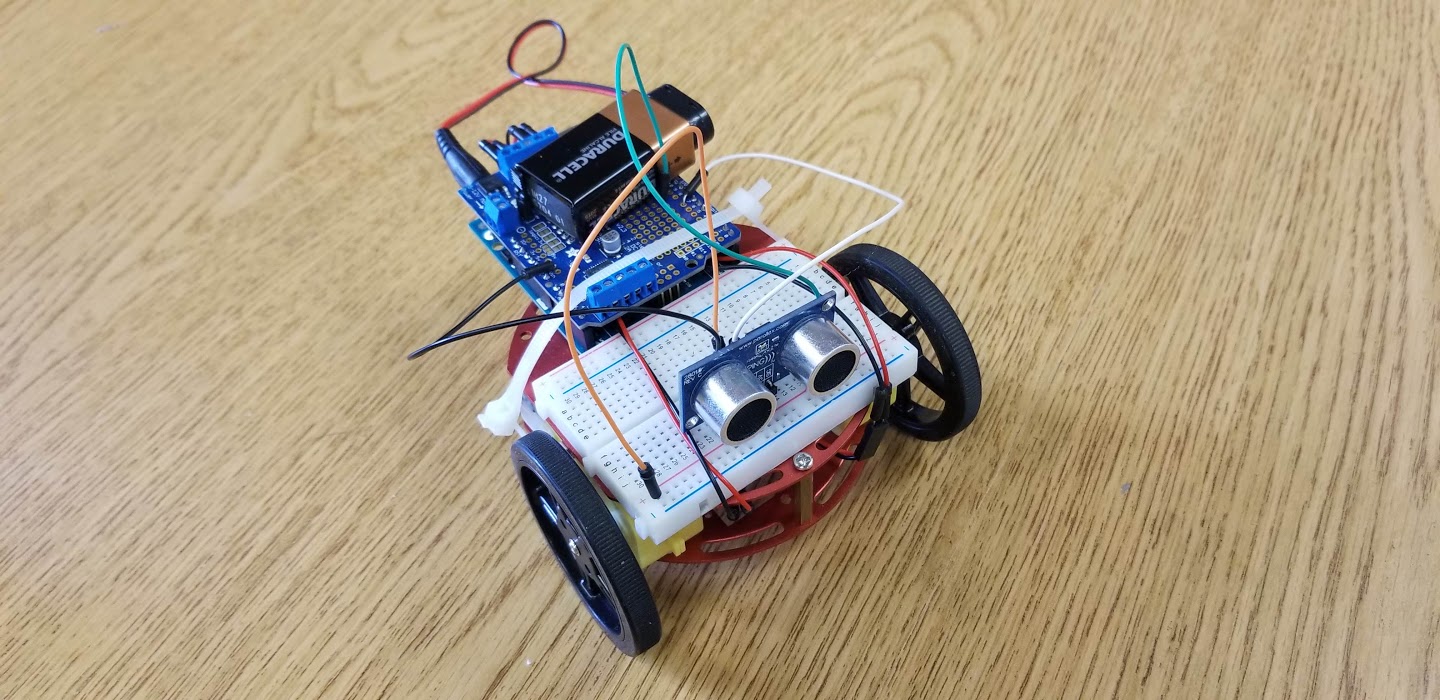 More simulations must be done
Linearly variable speed simulations
Machine learning
Experimental land and water based tests
Acknowledgments
Westover Honors College
Lynchburg College of Arts and Sciences
Thesis Committee
Dr. William Roach
Dr. Crystal Moorman
Dr. Nancy Cowden
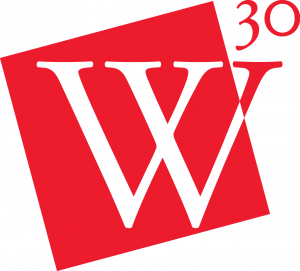 Questions?